Interaktive Geschichten entwerfen und programmieren mit Twine.
Chancen und Möglichkeiten für die Bibliotheksarbeit
07.12.2018
Franziska Quabach, Marina Rabe und Klara Verburg - TH Köln
Gliederung
Twine
 Beispiele
 Stärken und Schwächen von Twine
 Möglicher Einsatz in Bibliotheken: Beispielhaftes Konzept
 Abschluss
 Möglichkeit: praktisches Ausprobieren
07.12.2018
Franziska Quabach, Marina Rabe und Klara Verburg - TH Köln
Twine
Twine ist ein Open-Source-Projekt
 Twine wurde ursprünglich 2009 von Chris Klimas erstellt, wird heutzutage aber von vielen Menschen betreut und weiterentwickelt
 Twine ist ein Tool, um sehr einfach und ohne große Programmierkenntnisse selbst Interactive Fiction zu schreiben
 Wenn man aber bereits Programmierfähigkeiten hat, kann man diese auch gut einsetzen
 Twine findet man unter: https://twinery.org/
07.12.2018
Franziska Quabach, Marina Rabe und Klara Verburg - TH Köln
Twine
Twine kann entweder im Webbrowser oder als Programm auf dem Computer verwendet werden
 Sollte man Twine auf dem Tablet verwenden, geht dies allerdings ausschließlich im Webbrowser
 Die Geschichten werden im Webbrowser gespeichert 
Wenn man verschiedene Browser nutzt, ist die Geschichte nicht automatisch auch in den anderen verfügbar
WICHTIG: Beim Löschen der Historie werden auch die Geschichten gelöscht
 Daher sollte man seine Geschichten regelmäßig archivieren. Die Datei kann jederzeit wieder in den Browser oder in das Programm importiert werden
07.12.2018
Franziska Quabach, Marina Rabe und Klara Verburg - TH Köln
Twine
Interaktive Geschichten schreiben mit:
Mehreren Entscheidungsmöglichkeiten
Optionalen Wegen
Unterschiedlichen Handlungsverläufen
Mehreren Enden

 Für Fortgeschrittene: Durch die Kenntnis und den Einsatz von den zur Auswahl stehenden Programmiersprachen kann man:
Bedingungen und Zufalls-Elemente einbringen
RPG-Elemente wie z.B. ein Inventarsystem, Stats und Kämpfe einbauen
Die Erscheinung ändern und Bilder, Musik und Soundeffekte hinzufügen
	
 Man kann richtige Spiele, wie z. B. Dungeon Crawler oder Visual Novels erstellen
07.12.2018
Franziska Quabach, Marina Rabe und Klara Verburg - TH Köln
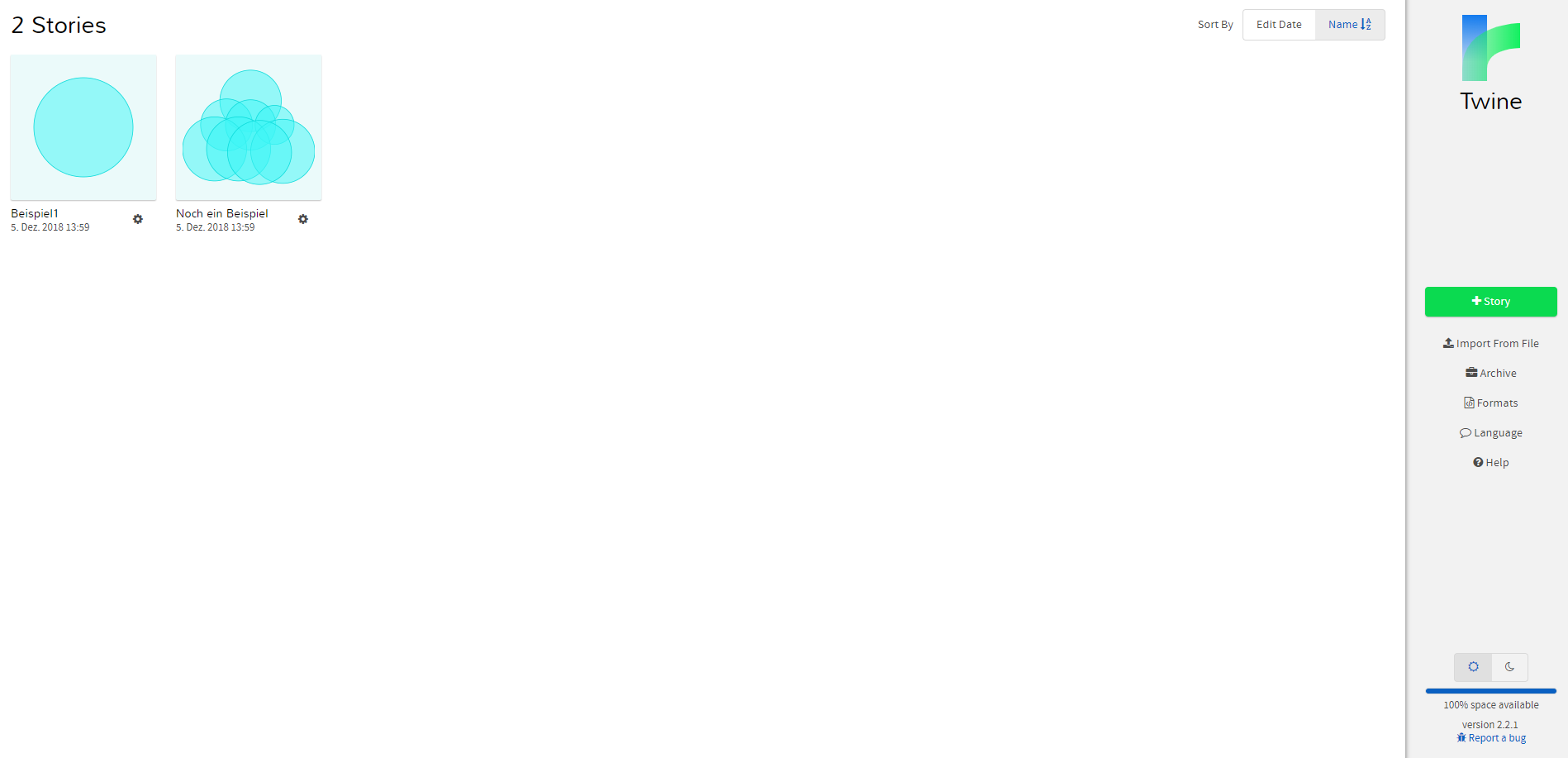 07.12.2018
Franziska Quabach, Marina Rabe und Klara Verburg - TH Köln
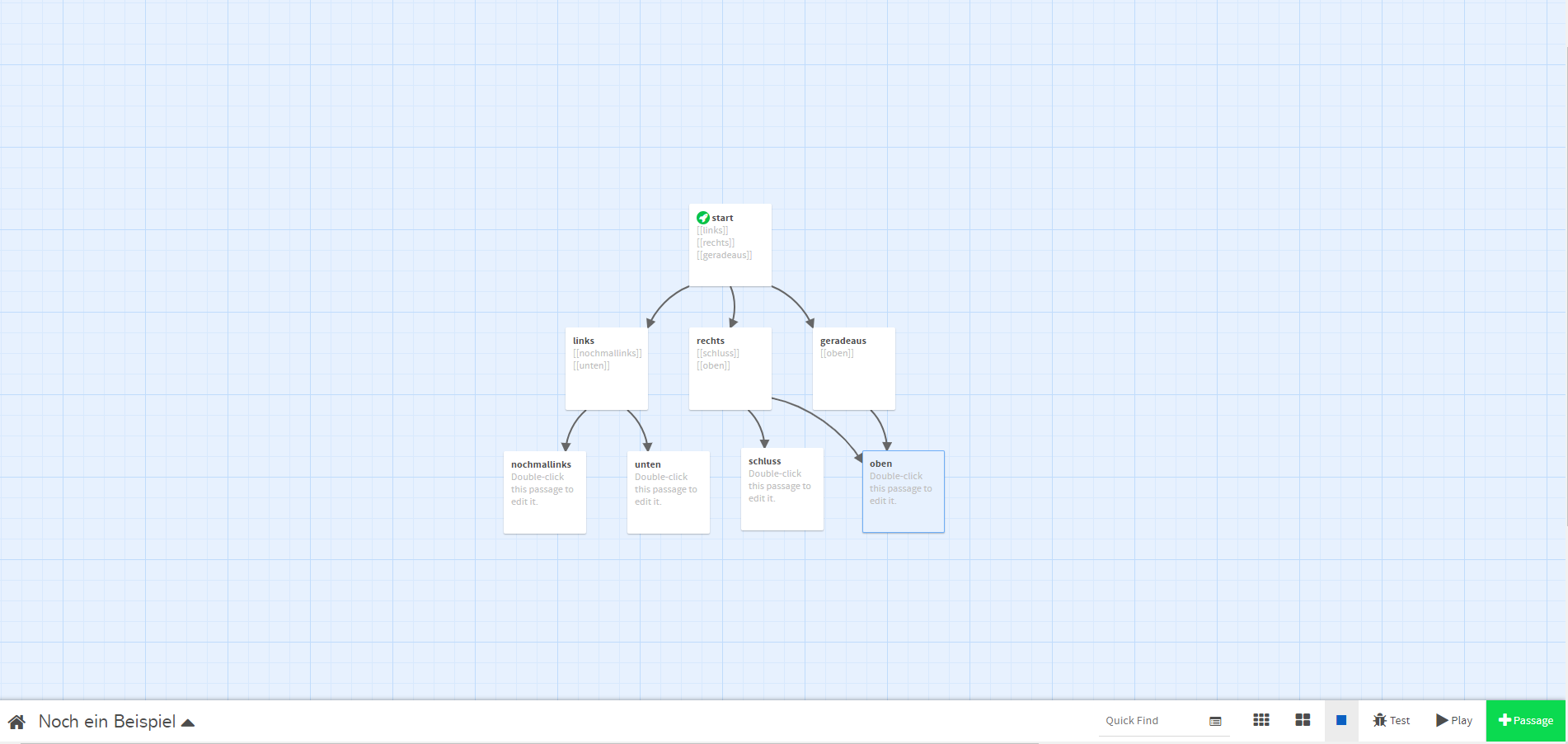 07.12.2018
Franziska Quabach, Marina Rabe und Klara Verburg - TH Köln
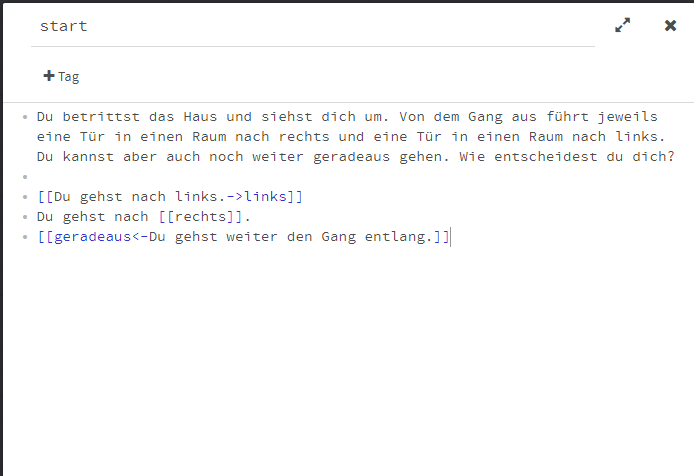 07.12.2018
Franziska Quabach, Marina Rabe und Klara Verburg - TH Köln
Beispiele
07.12.2018
Franziska Quabach, Marina Rabe und Klara Verburg - TH Köln
Damon L. Wakes: Treasure Hunt
http://philome.la/DamonWakes/treasure-hunt/play
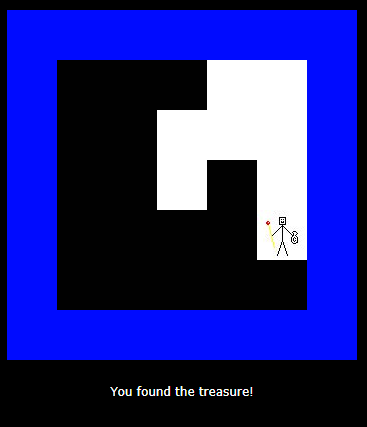 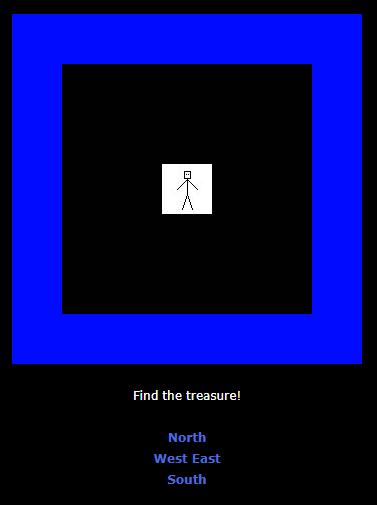 07.12.2018
Franziska Quabach, Marina Rabe und Klara Verburg - TH Köln
Tirto & Alex Hamme: The Books of Babel
https://code.languageandthinking.bard.edu/Babel2.html
07.12.2018
Franziska Quabach, Marina Rabe und Klara Verburg - TH Köln
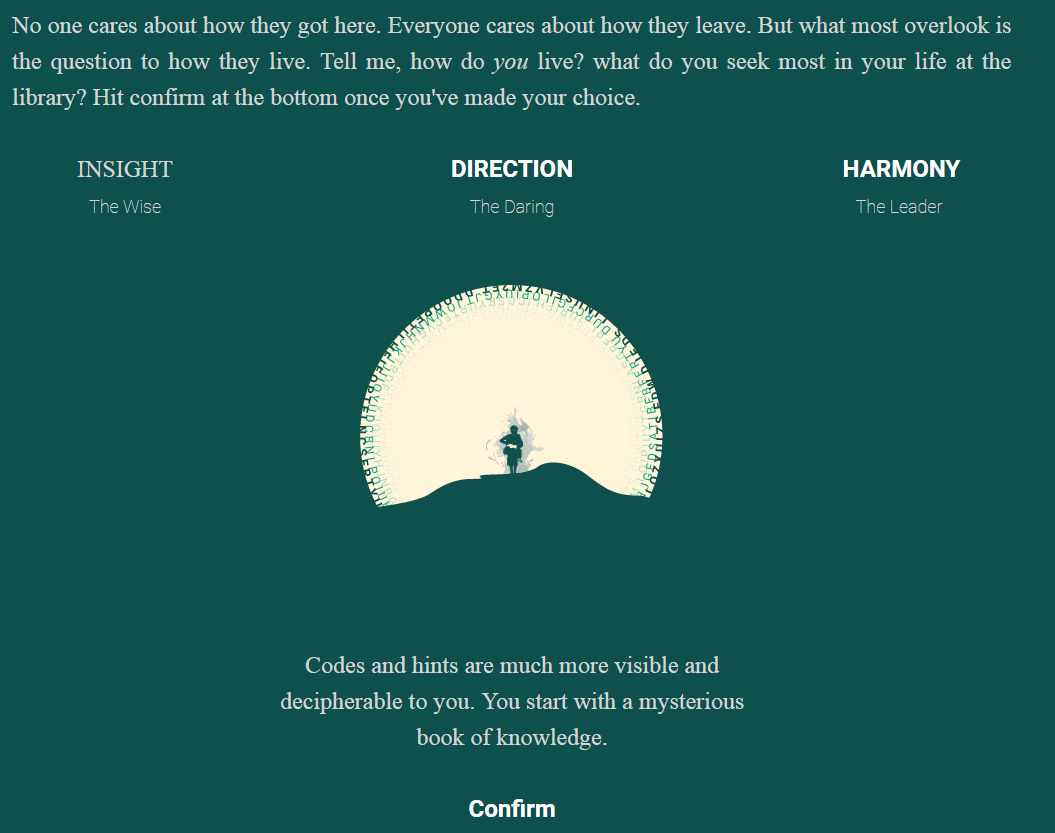 07.12.2018
Franziska Quabach, Marina Rabe und Klara Verburg - TH Köln
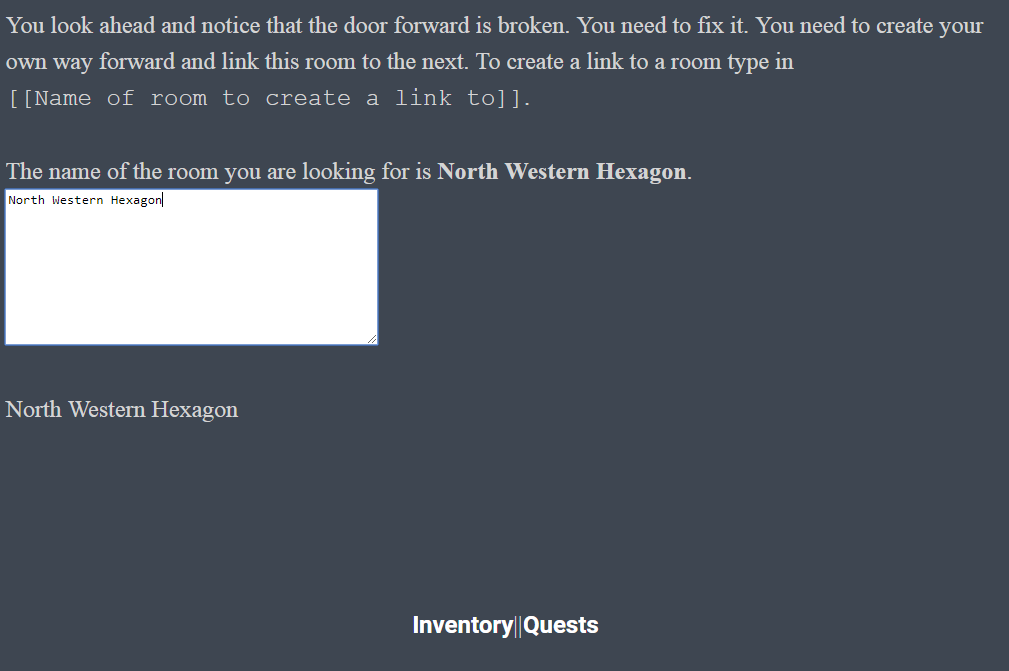 07.12.2018
Franziska Quabach, Marina Rabe und Klara Verburg - TH Köln
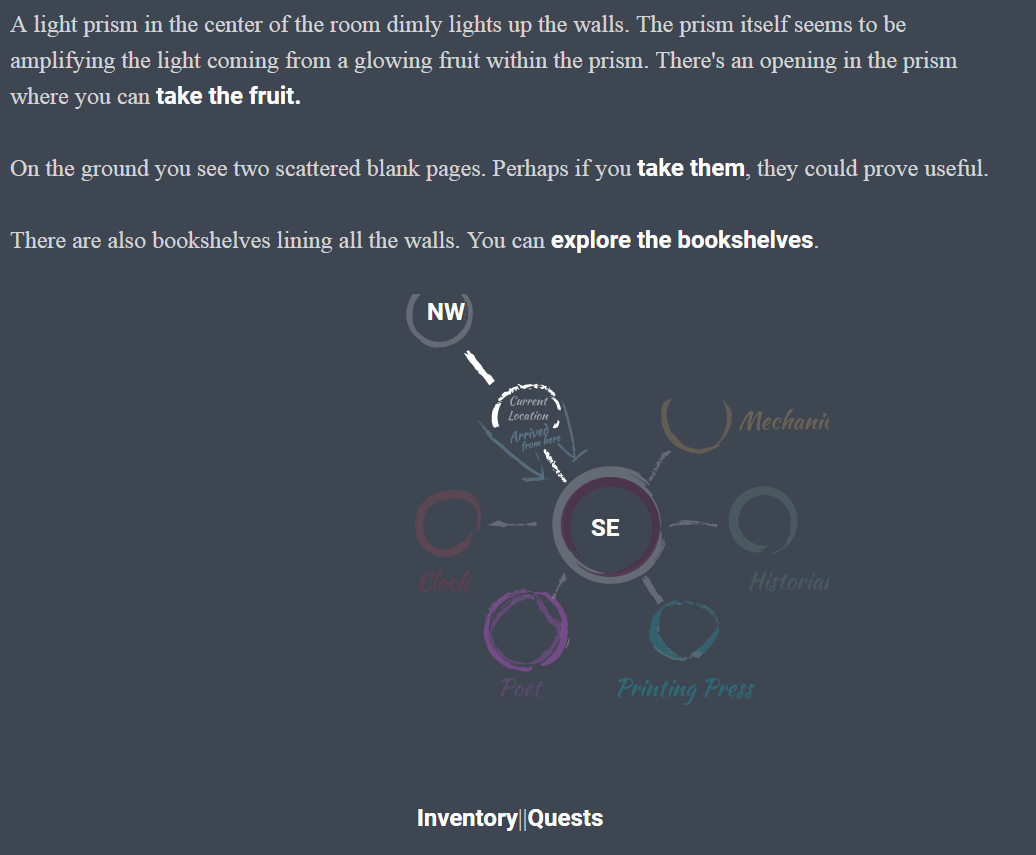 07.12.2018
Franziska Quabach, Marina Rabe und Klara Verburg - TH Köln
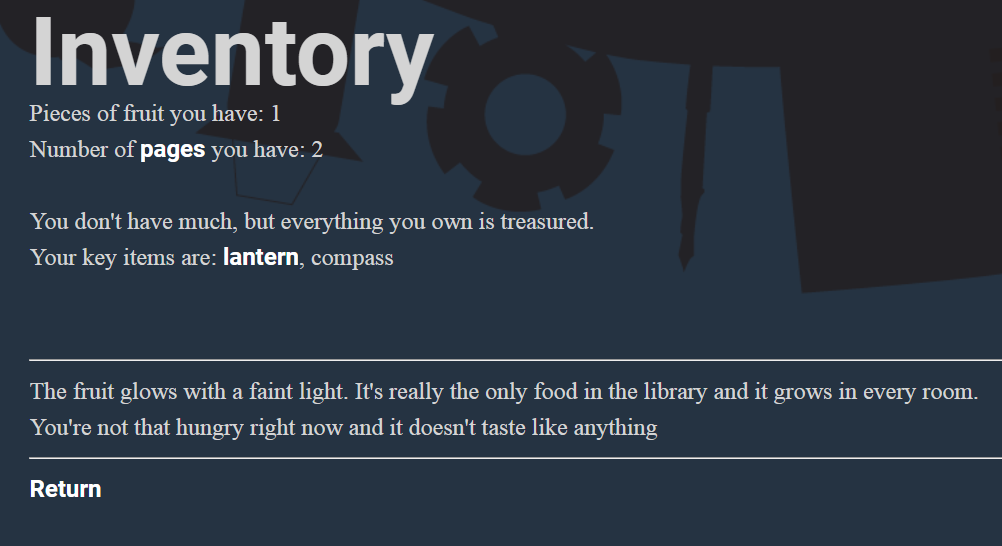 07.12.2018
Franziska Quabach, Marina Rabe und Klara Verburg - TH Köln
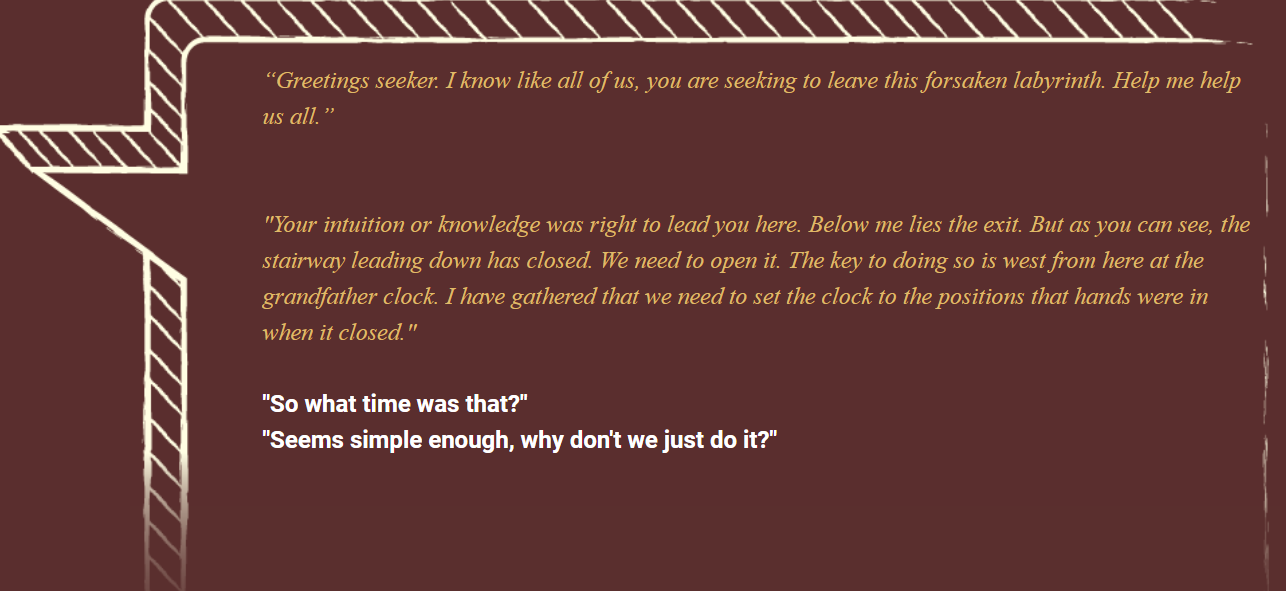 07.12.2018
Franziska Quabach, Marina Rabe und Klara Verburg - TH Köln
Stärken und Schwächen von Twine
Stärken
 Durch die Möglichkeit zur Einbindung von anderen Programmiersprachen ist es sehr frei und vielseitig
 Die eigene Programmiersprache Harlowe ist nah an dem gesprochenen Englisch und daher leicht zu verstehen und umzusetzen
 Harlowe beinhaltet viele Funktionen, die auch in anderen Programmiersprachen Verwendung finden
Schwächen
 Rein textbasiert, daher visuell nicht sonderlich ansprechend
 Englisch-Kenntnisse als Voraussetzung empfehlenswert
 Dadurch im deutschsprachigen Raum eher für Jugendliche ab 14 Jahren zu empfehlen
07.12.2018
Franziska Quabach, Marina Rabe und Klara Verburg - TH Köln
Möglicher Einsatz in Bibliotheken
07.12.2018
Franziska Quabach, Marina Rabe und Klara Verburg - TH Köln
Beispielhaftes Konzept
Im Rahmen einer Lehrveranstaltung des Studiums entworfen
 Zielgruppe: Jugendliche ab 15 Jahren
 Ziel: 
Jugendlichen das Programmieren in einer kreativen Umgebung näher zu bringen
viele verschiedene Individuen erreichen 
Interesse am Programmieren wecken
 Modularer Aufbau, z.B.:
1. Modul: Interaktive Geschichten
2. Modul: Einführung in die Grundbegriffe
3. Modul: Vertiefung der Befehle (z. B. Style, Bilder)

Ergänzung: Schreiben und Programmieren können sowohl allein als auch in der Gruppe erfolgen, wobei die Bibliothek als Treffpunkt dienen kann, die Geschichten weiterzuentwickeln.
07.12.2018
Franziska Quabach, Marina Rabe und Klara Verburg - TH Köln
Abschluss
07.12.2018
Franziska Quabach, Marina Rabe und Klara Verburg - TH Köln
Möglichkeit: praktisches Ausprobieren
07.12.2018
Franziska Quabach, Marina Rabe und Klara Verburg - TH Köln
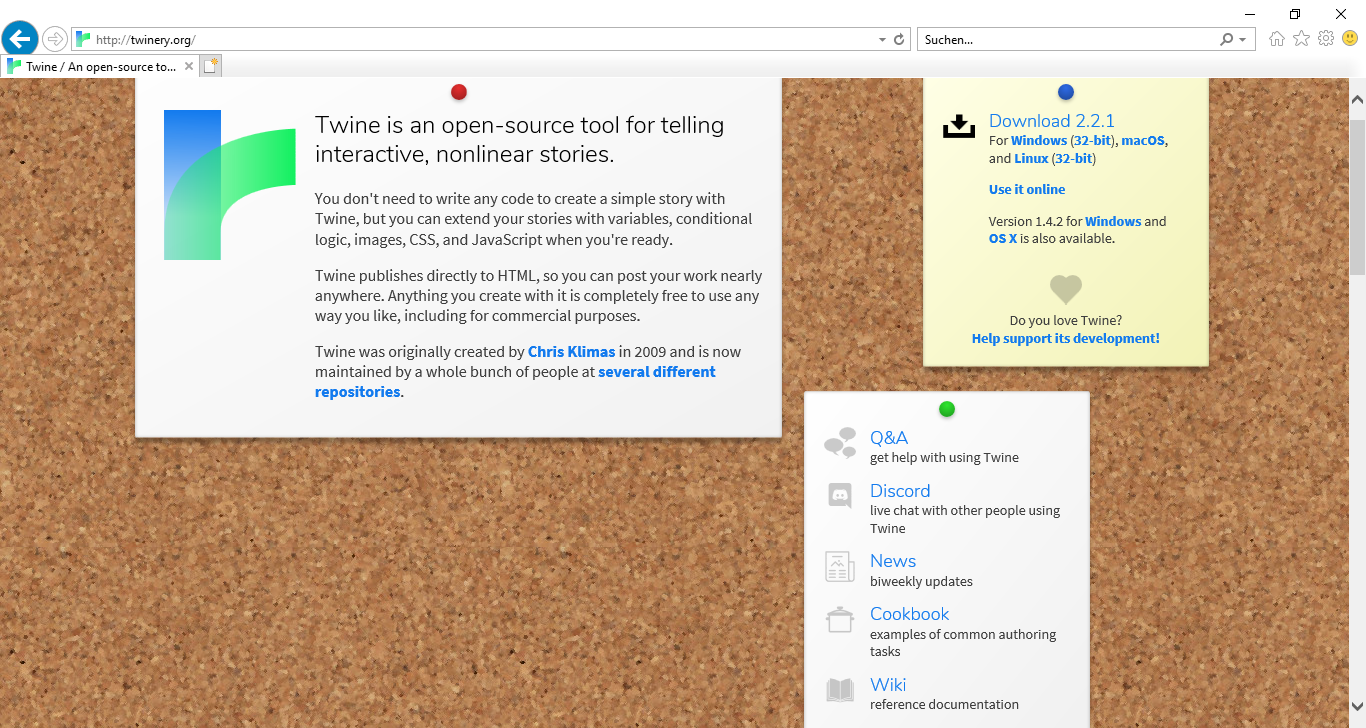 07.12.2018
Franziska Quabach, Marina Rabe und Klara Verburg - TH Köln
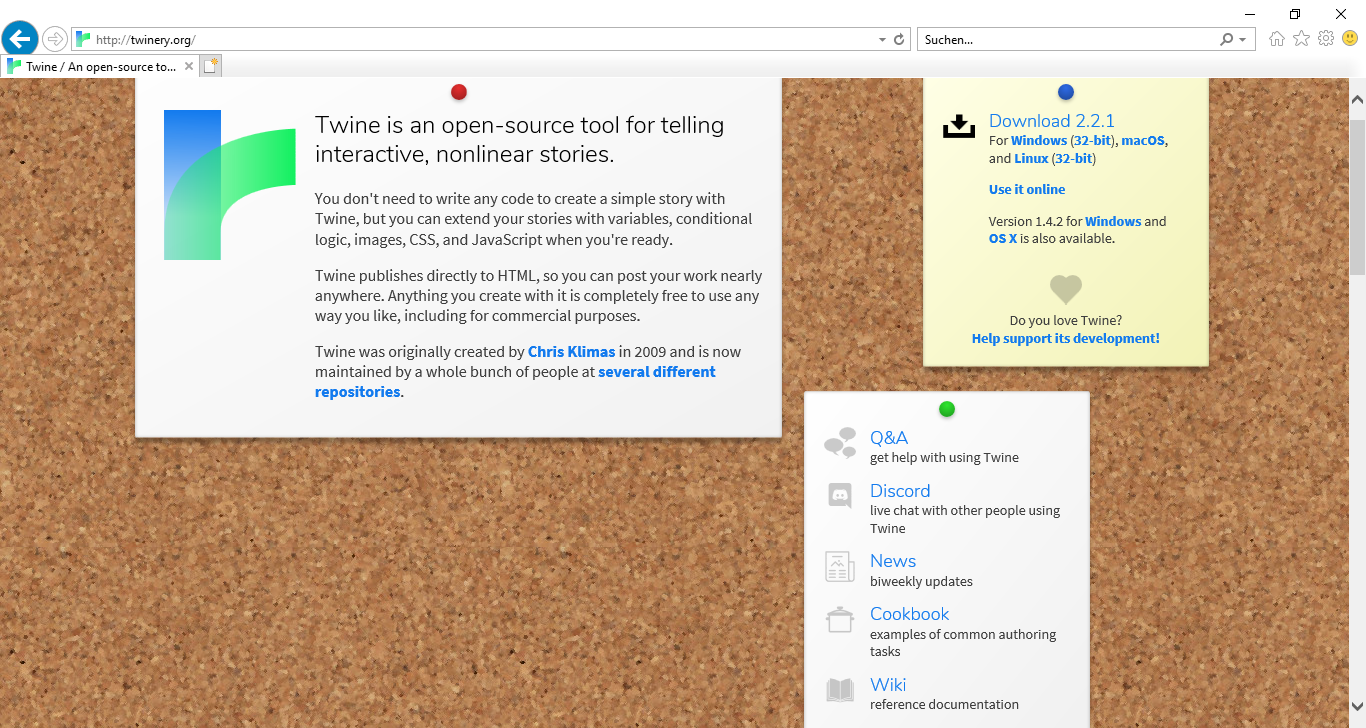 07.12.2018
Franziska Quabach, Marina Rabe und Klara Verburg - TH Köln
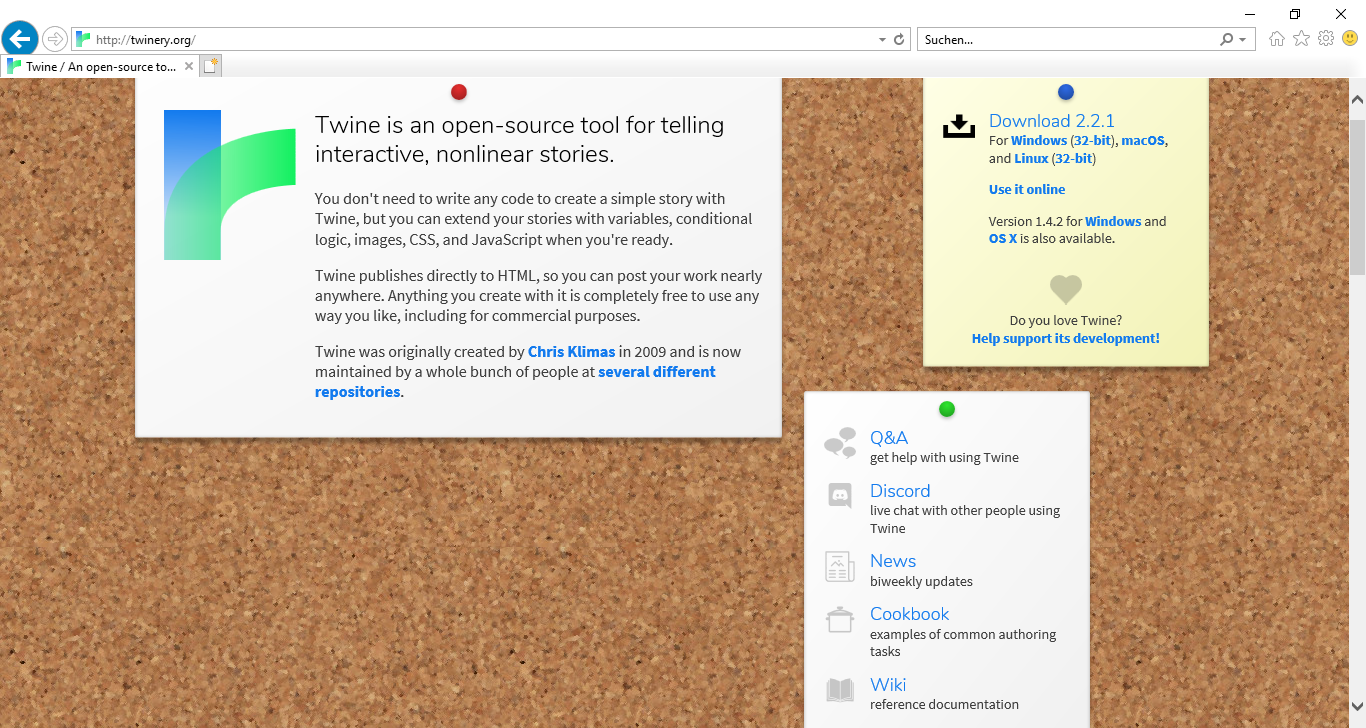 07.12.2018
Franziska Quabach, Marina Rabe und Klara Verburg - TH Köln
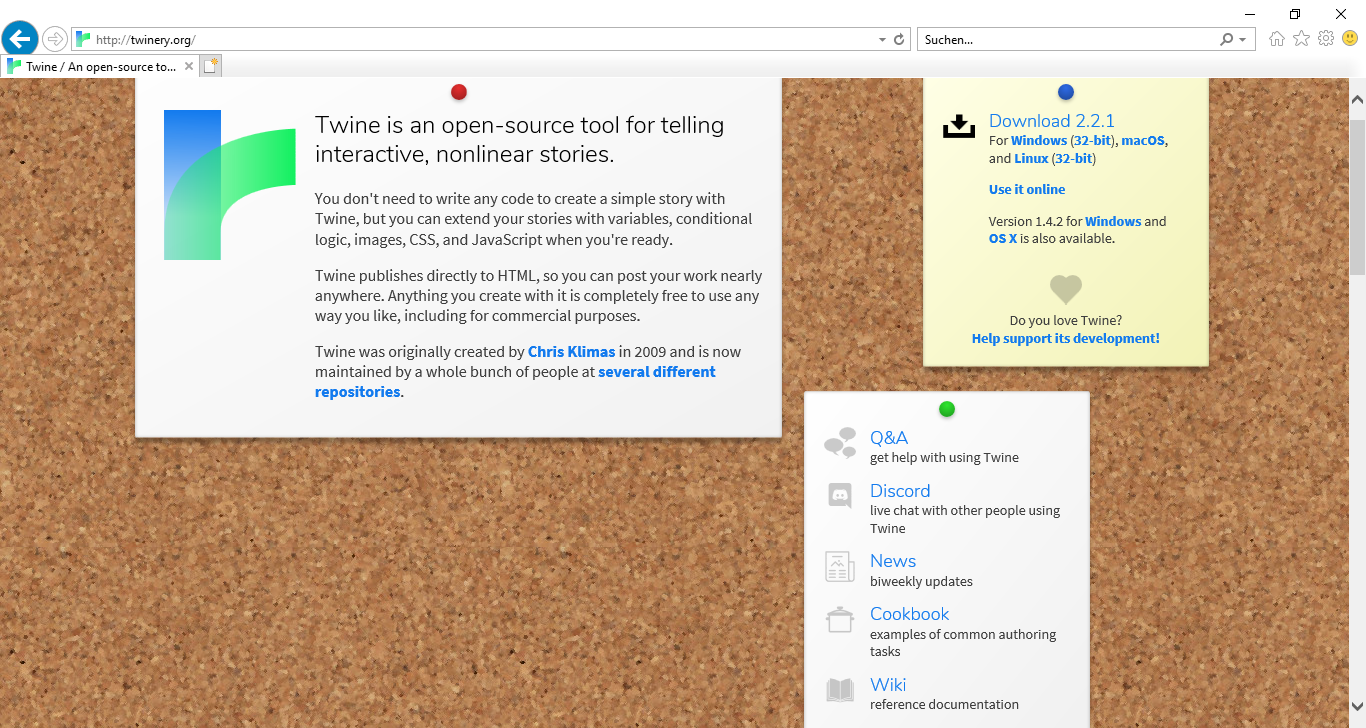 07.12.2018
Franziska Quabach, Marina Rabe und Klara Verburg - TH Köln